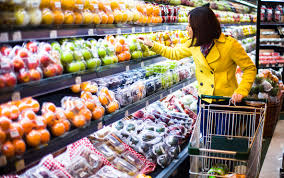 1
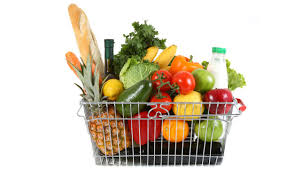 2
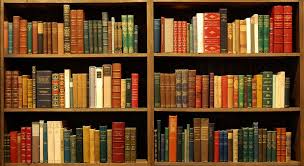 How many books?
3
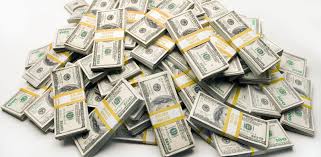 How much money?
4
Answer:Choose a few / a little
A few
A few
A little
A few
A little
6. A little
7. A few
8. A little
9. A few
10. A few
5
Foods list
6
Foods list
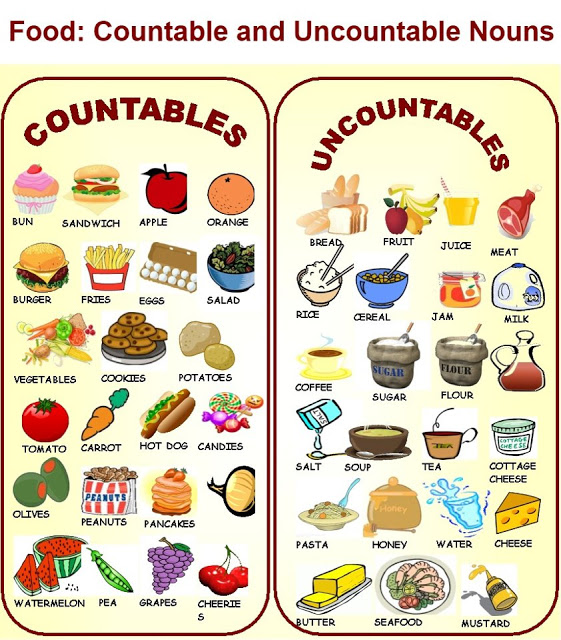 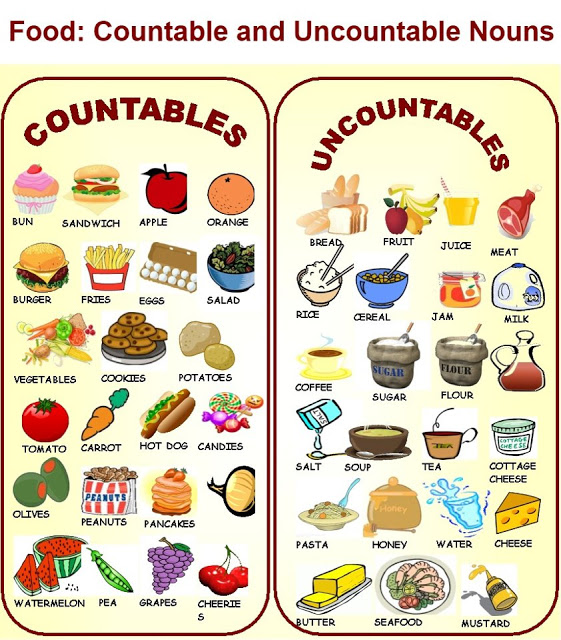 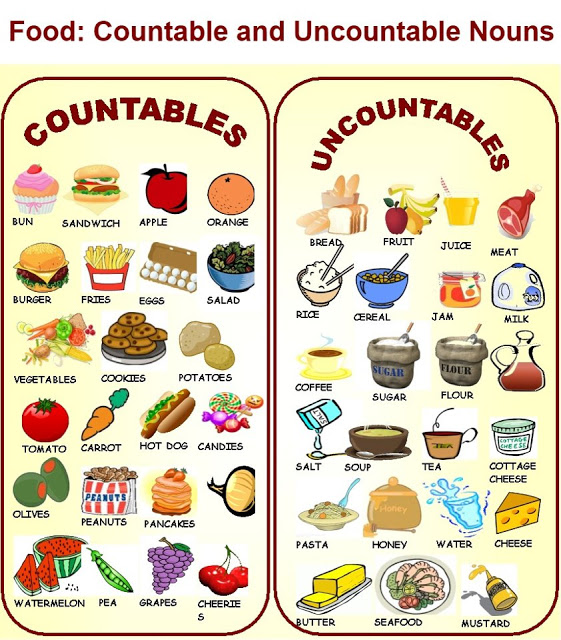 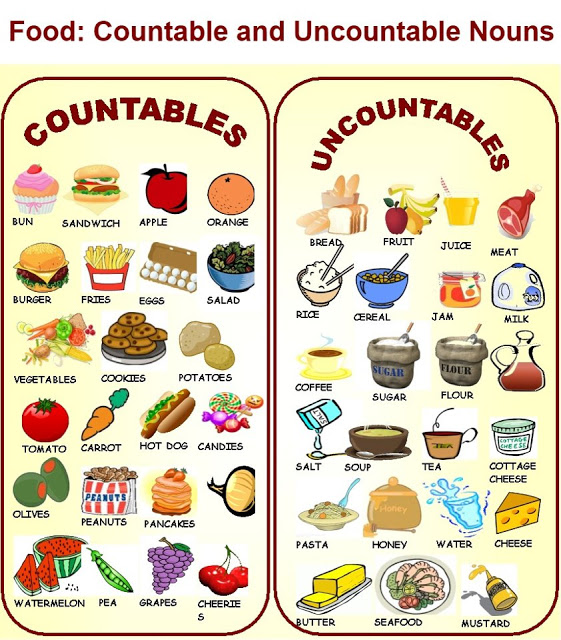 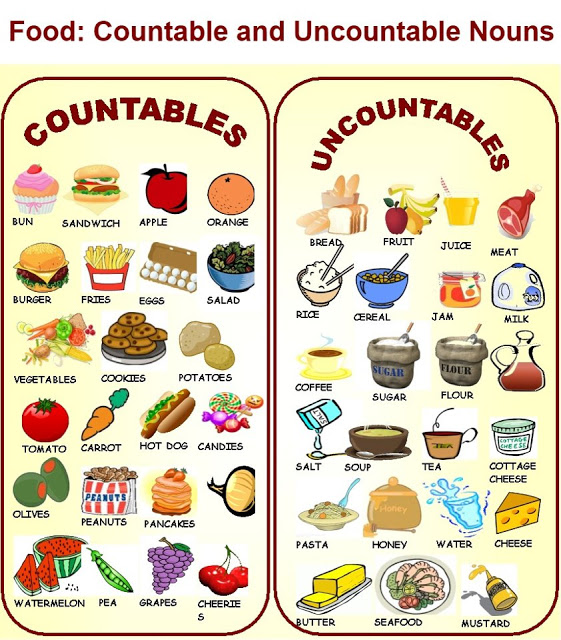 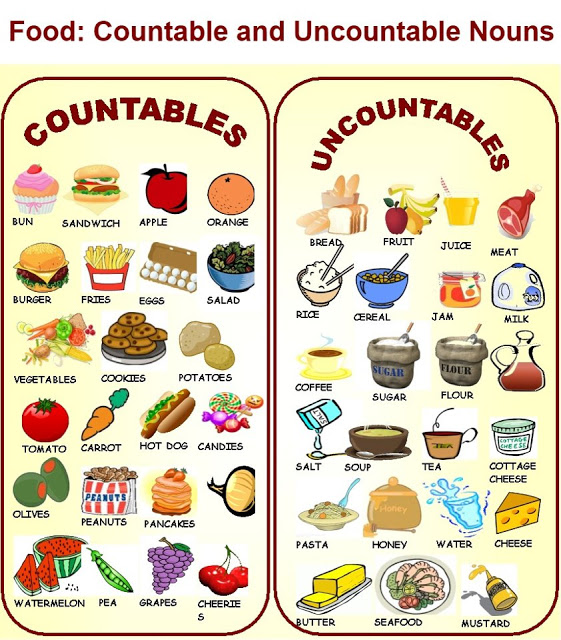 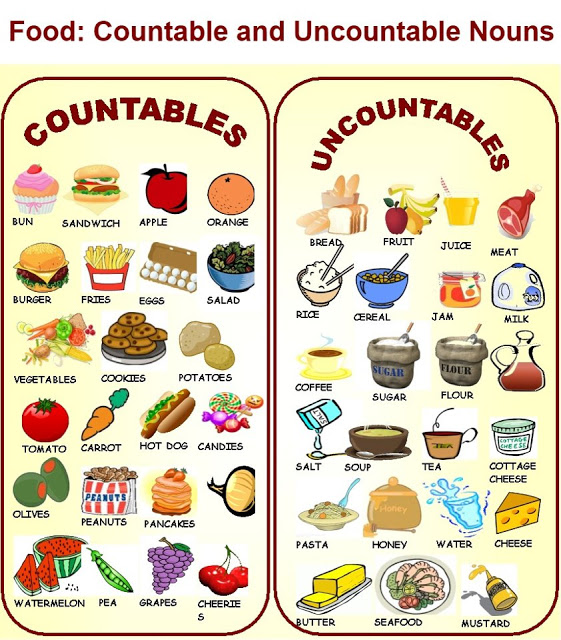 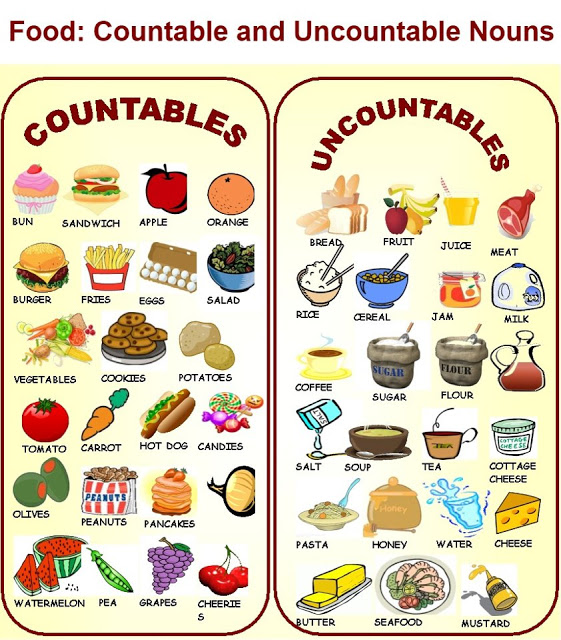 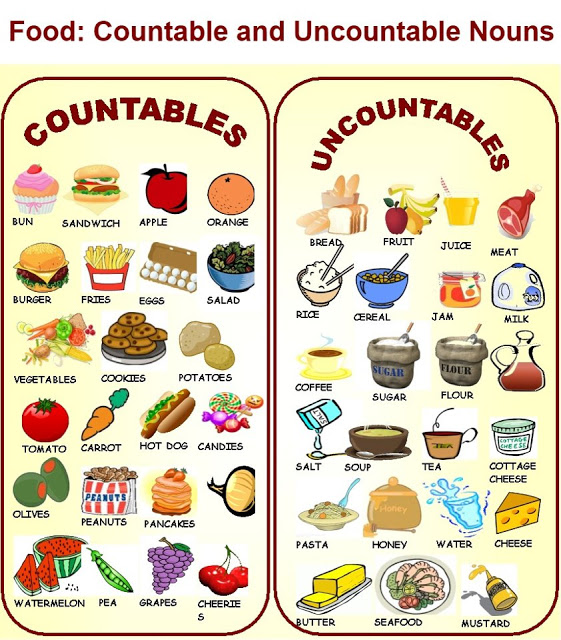 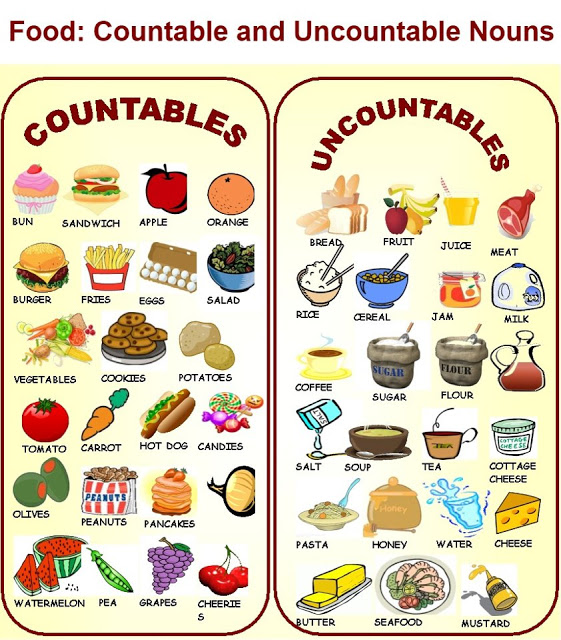 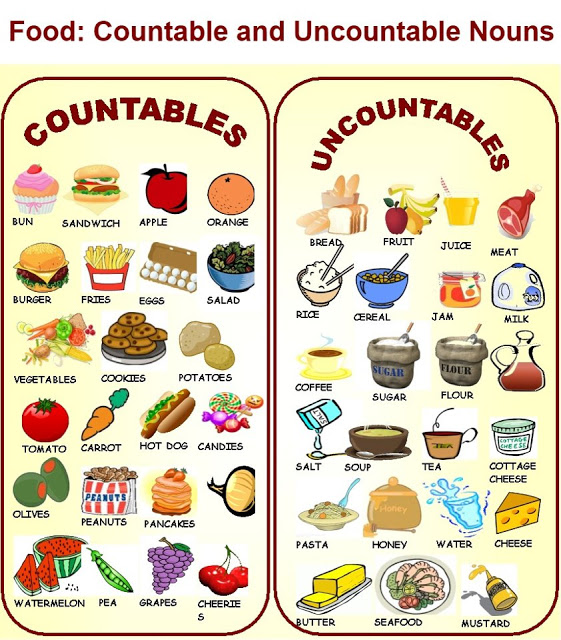 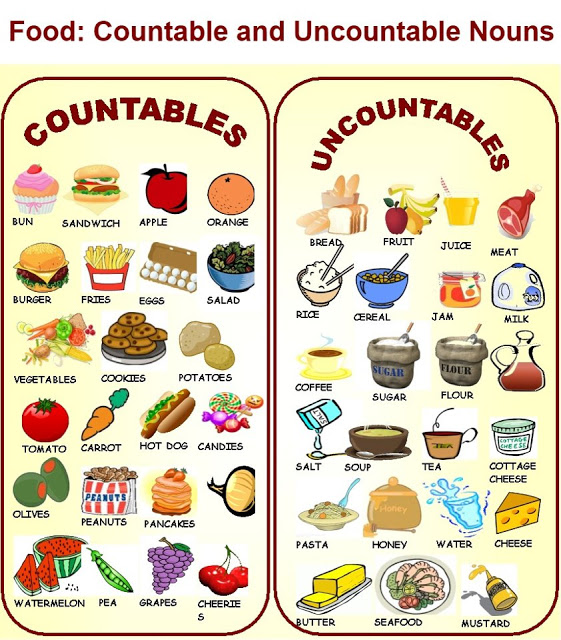 7
Answers:
8
Class
-room
Hotel
Park
Theater
Cafe
Hospital
Kitchen
Airport
Museum
Beauty-
salon
Beach
Living-
room
7-
eleven
Board gamea few / a little
Play-
ground
Office
Subway
Bus
Super-
market
Bank
Shopping
-mall
Bath-
room
TV-
station
Library
Taxi
Bakery
Restaurant
Laundry
9